Civilizations of the Americas
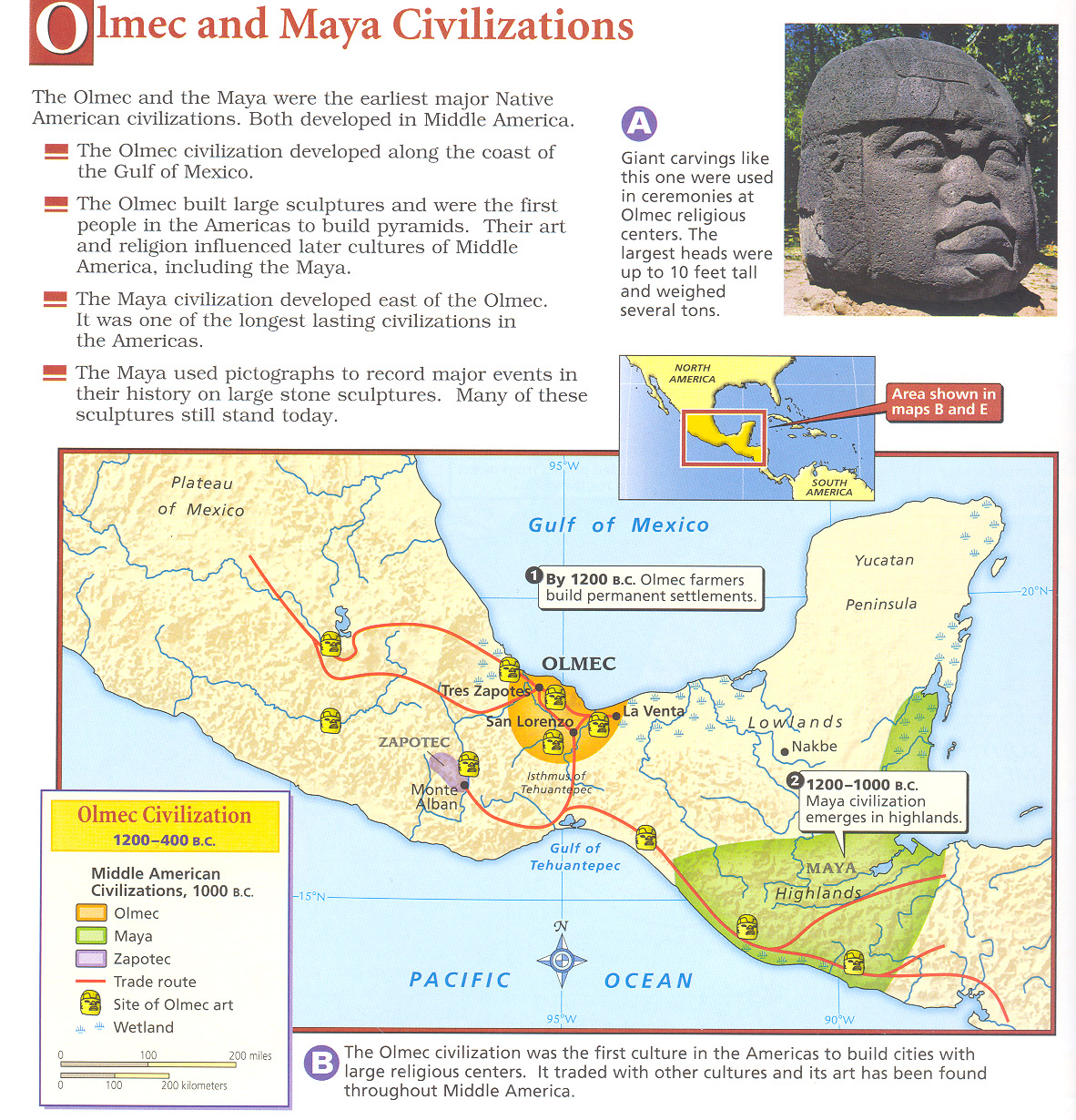 Civilizations of the Americas
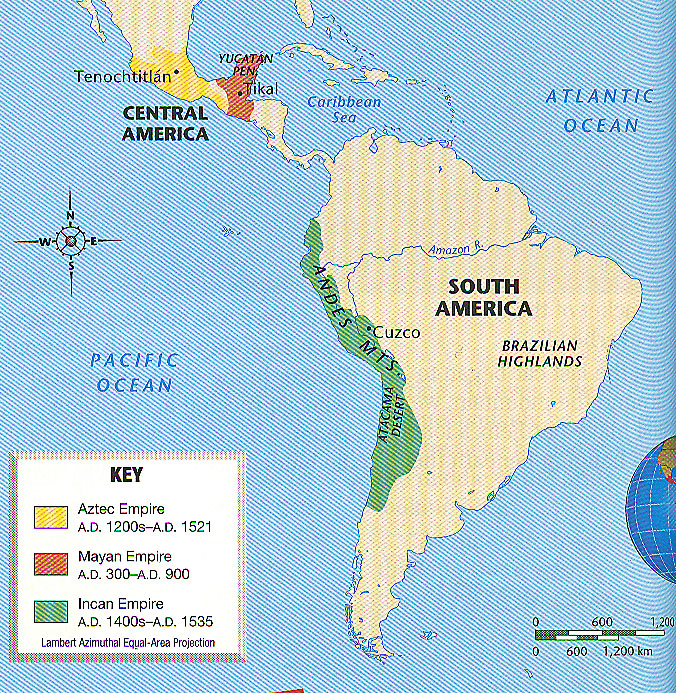 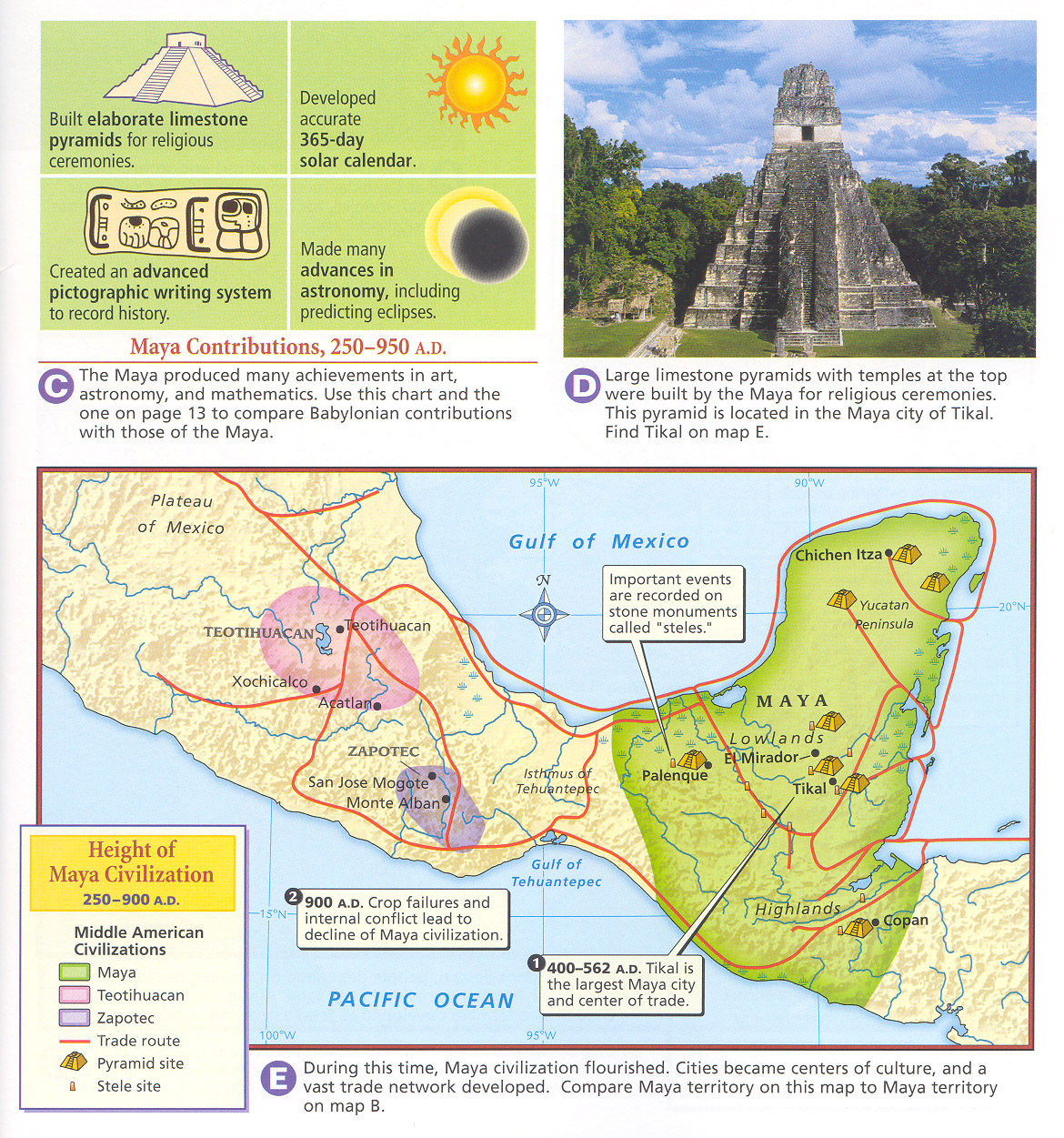 MAYA
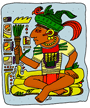 AzTECS
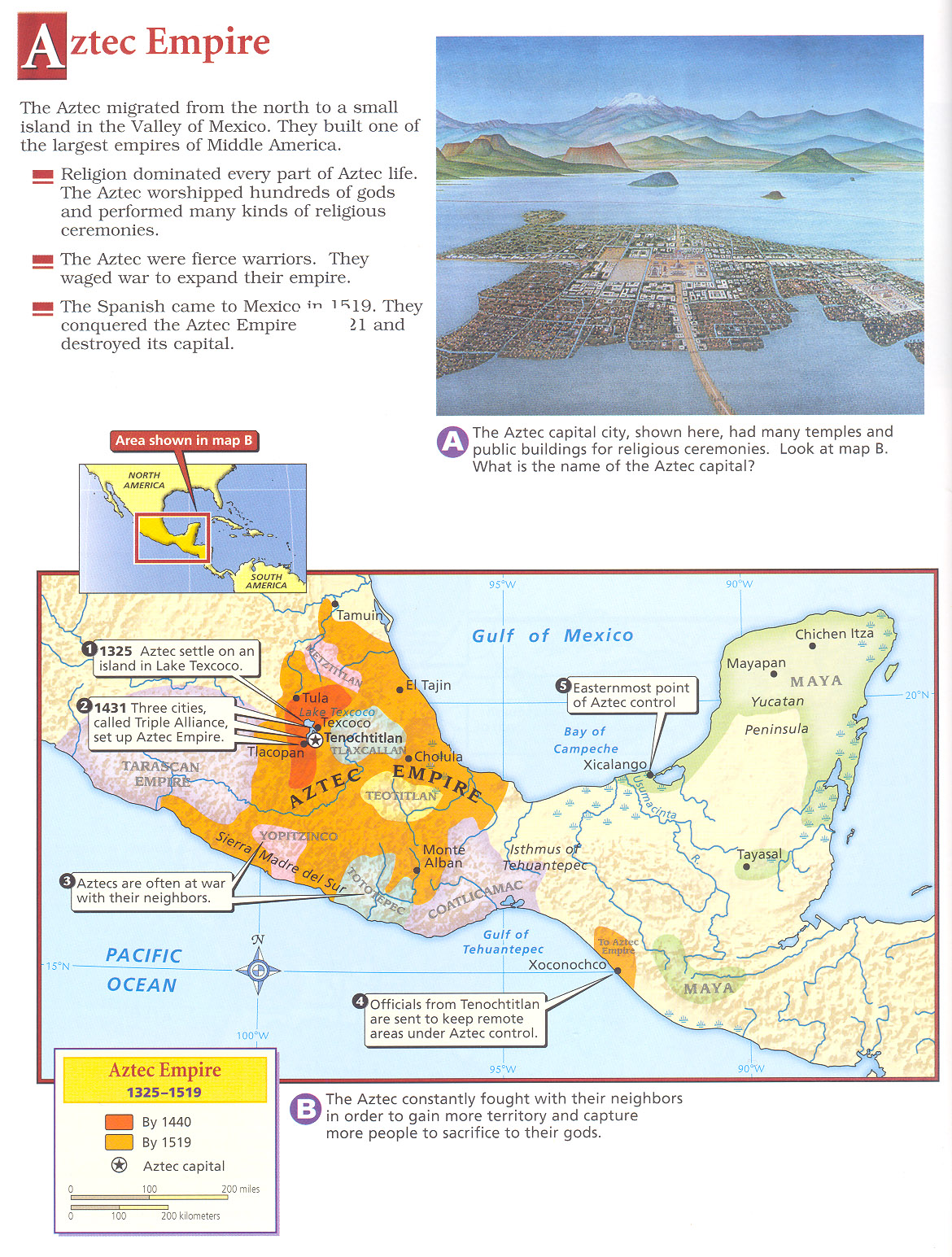 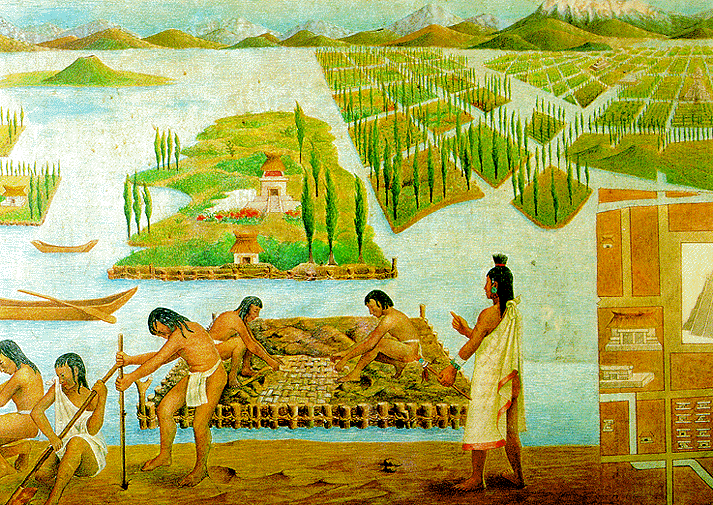 Chinampas
Tenochtitlan
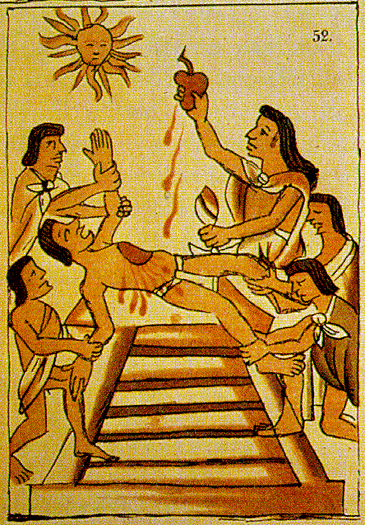 Human Sacrifice to the Sun God
INCAS
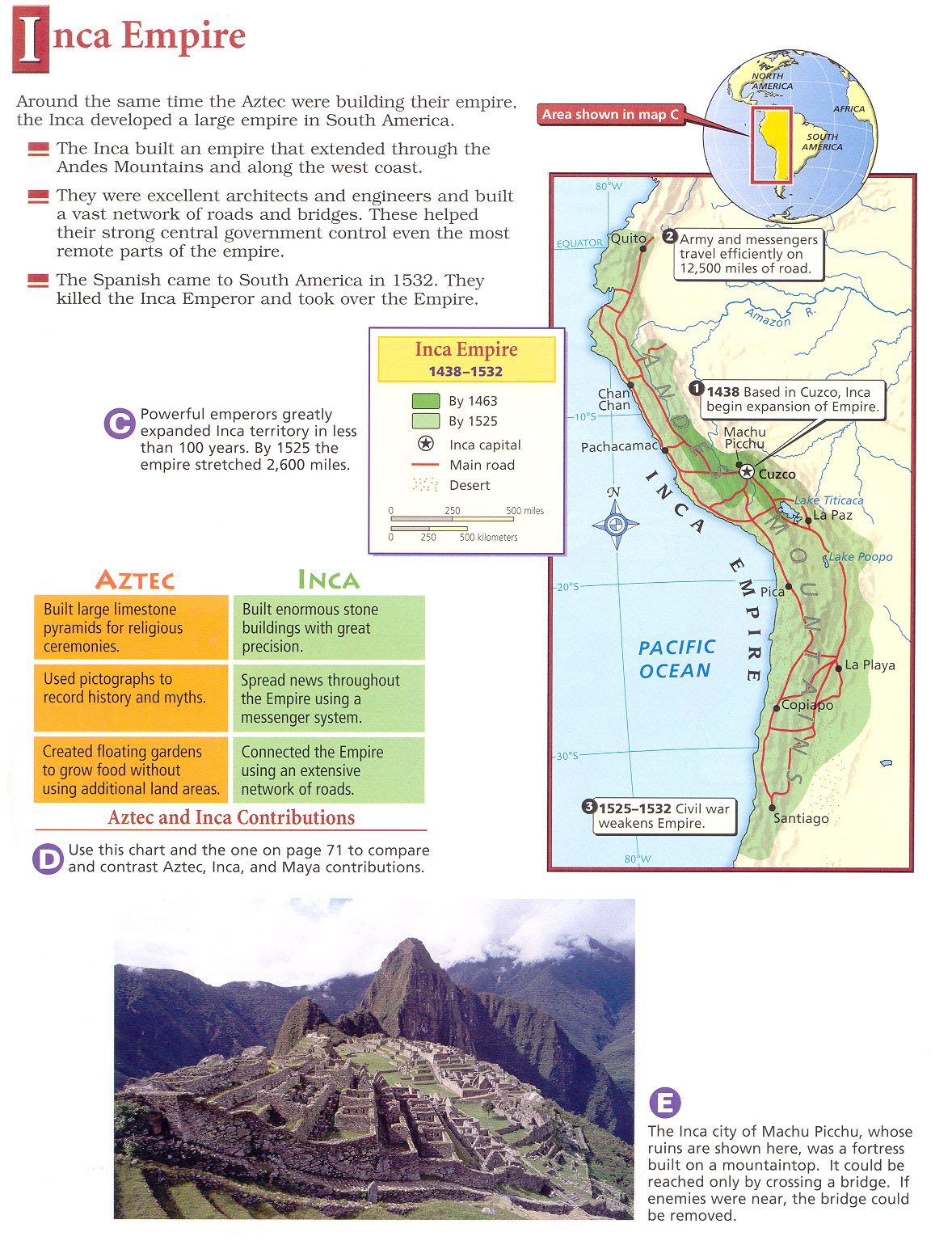 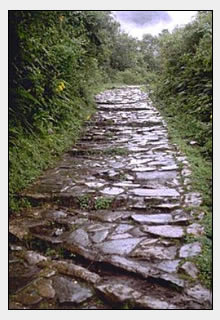 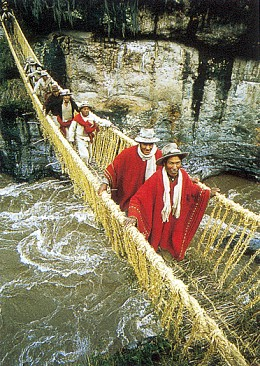 Suspension Bridges and Roads
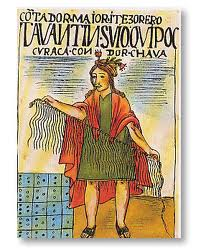 Quipus
Maya Achievements
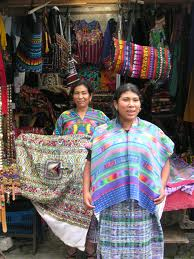 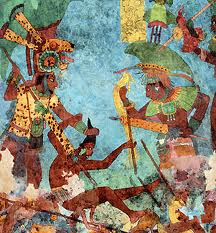 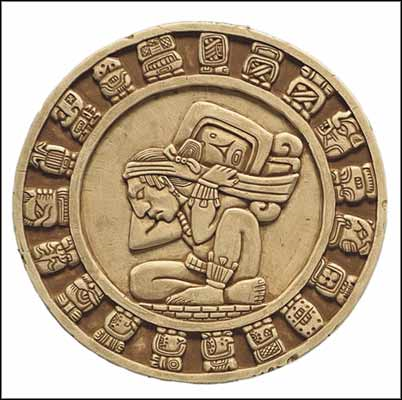 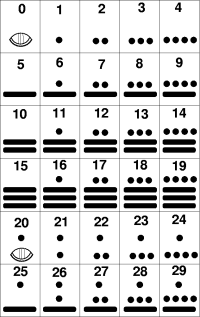 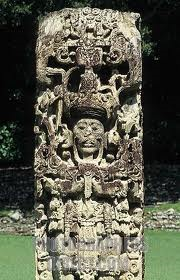 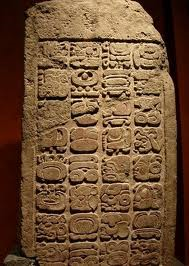 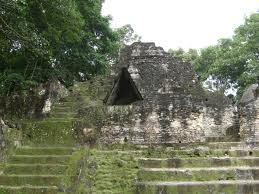 Aztec Achievements
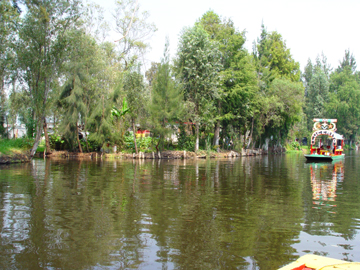 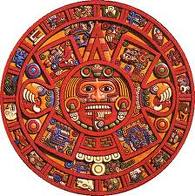 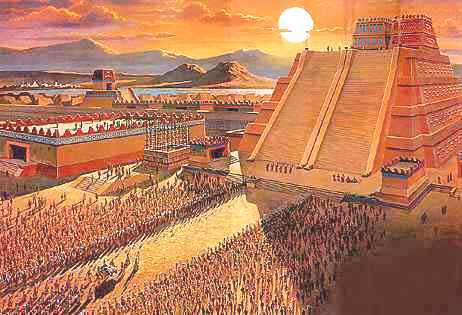 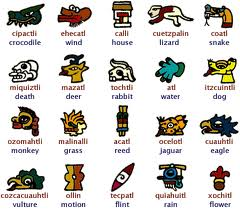 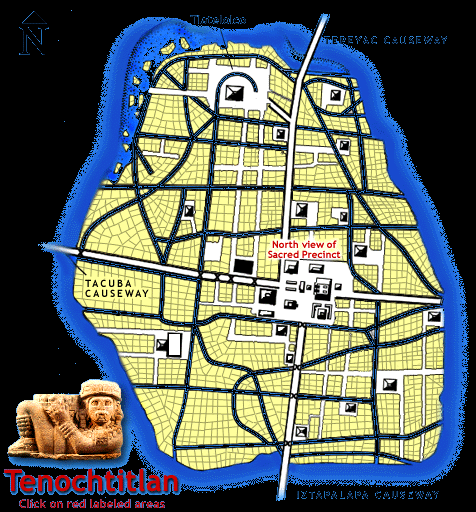 Incas Achievements
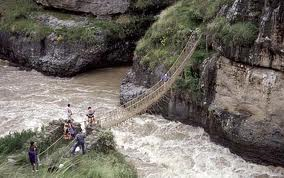 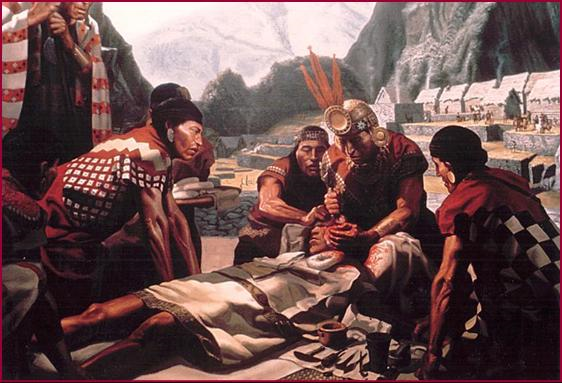 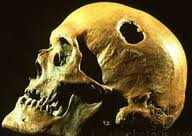 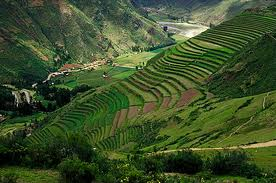 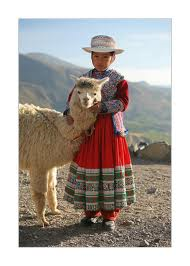 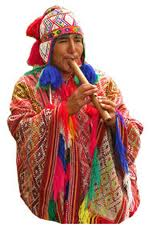 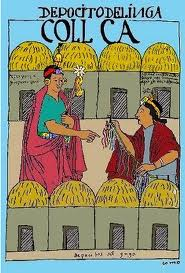 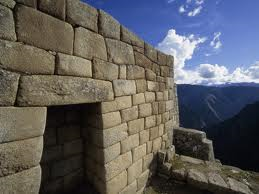